Office of foundation relations
[Speaker Notes: Must be in Slide Master mode to swap out photos.]
Foundation Relations Team
Paul DuBois, Associate Director
Paul.DuBois@osufoundation.org 
Ph:7-3755
Aaron Shonk, Senior Director
Aaron.Shonk@osufoundation.org
Ph:7-6961

Elizabeth Ocampo, Coordinator
Elizabeth.Ocampo@osufoundation.org 
Ph:7-7362
[Speaker Notes: Welcome! We are so glad to be able to make this presentation to you today, and to talk with you more about private foundation funding. 
The Office of Foundation Relations went through some big personnel and organizational changes this year; you may remember us as previously called the Office of Foundation Services, for example. Whatever changes have occurred, however, we’d like you to know that we are still here to aid you in fundraising for programs, research, students, etc from private foundations.

Our team is all here today, and we are: [Introduce Team]]
Prospect & RFP Research
Faculty Grant Training
November 9, 2018
OSU FOUNDATION
2
There are more than 86,000 grantmaking foundations in the United States, each with their own processes and priorities.

In 2017, foundations distributed $66.9 billion in charitable giving.
Agenda
Background Information

OSU Foundation Website

OSU’s RFP Newsletter

Research Office Website

GrantForward

proposalCENTRAL

Foundation Center

OSU Grantor Organizations
OSU FOUNDATION
3
[Speaker Notes: The number of foundations in US is growing – 33% increase in the number of foundations between 2002 and 2015.

$67B is equivalent to the GDP of Luxemburg, Panama, Idaho or Maine.

In 2015 (most recent data), total assets of grantmaking foundations in the US was more than $890B. (IRS requires 5% distribution of $44.5B)]
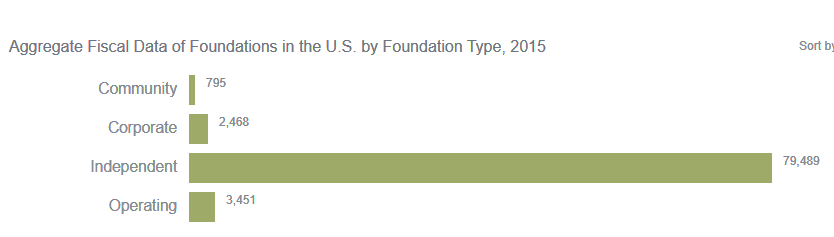 As of 2015, Oregon ranked 25th in the nation for number of grantmaking foundations with 867 ($399.8M in giving).

New York had the most with 9,639 grantmaking foundations (giving $10.5B) and Alaska the fewest with 85 ($42M).

foundation statistics - http://data.foundationcenter.org/
OSU FOUNDATION
4
OSU Foundation Website
Agenda
Background Information

OSU Foundation Website

OSU’s RFP Newsletter

Research Office Website

GrantForward

proposalCENTRAL

Foundation Center

OSU Grantor Organizations
www.osufoundation.org

Navigate to the Foundation Relations page under “About Us”

Contains links to all the resources in our presentation today for finding foundation funding opportunities
OSU FOUNDATION
5
RFP Newsletter
Agenda
Background Information

OSU Foundation Website

OSU’s RFP Newsletter

Research Office Website

GrantForward

proposalCENTRAL

Foundation Center

OSU Grantor Organizations
www.osufoundation.org/fundingopportunities 

The OSU Foundation’s RFP newsletter is the most comprehensive listing of the open funding opportunities we are monitoring at any given time.

Four tabs at the bottom: New, Featured, Previous, and Contact Info

Use “Ctrl F” to keyword search
OSU FOUNDATION
6
[Speaker Notes: There are more than 86,000 US-based funders, so we can’t be looking at them all. This list describes the ones we are currently monitoring because they have announced new funding opportunities on public channels (through an RFP) or are past sources of OSU support that we keep tabs on.]
Research Office Website
Agenda
Background Information

OSU Foundation Website

OSU’s RFP Newsletter

Research Office Website

GrantForward

proposalCENTRAL

Foundation Center

OSU Grantor Organizations
http://research.oregonstate.edu 

Navigate to the Funding Opportunities page under “Advancing Your Research”

1. Limited Submission Opportunities
2. Foundation and Early Investigator Funding Opportunities
OSU FOUNDATION
7
[Speaker Notes: Limited Submission opportunities means: a limited number of applicants from an institution can apply at one time. The research office administers this process. Contact Susan Emerson if you are interested in a limited submission opportunity.]
GrantForward
Agenda
Background Information

OSU Foundation Website

OSU’s RFP Newsletter

Research Office Website

GrantForward

proposalCENTRAL

Foundation Center

OSU Grantor Organizations
https://guides.library.oregonstate.edu/grants 

A subscription database that allows users to search for both federal and private funding opportunities. Sort by category, sponsor type, deadline, and more. This database requires an OSU internet connection – access via library website.

Use advanced search terms, save searches, and subscribe to receive automated notifications.
OSU FOUNDATION
8
proposalCENTRAL
Agenda
Background Information

OSU Foundation Website

OSU’s RFP Newsletter

Research Office Website

GrantForward

proposalCENTRAL

Foundation Center

OSU Grantor Organizations
https://proposalcentral.altum.com/ 

Grantmaking portal used by many government, non-profit, and private grantmaking organizations.

Search for RFPs and apply via the application interface. Create a free login to access.
OSU FOUNDATION
9
Foundation Center
Agenda
Background Information

OSU Foundation Website

OSU’s RFP Newsletter

Research Office Website

GrantForward

proposalCENTRAL

Foundation Center

OSU Grantor Organizations
www.foundationcenter.org

Online resource about and for nonprofit organizations. Their mission: to strengthen the social sector by advancing knowledge about philanthropy in the U.S. and around the world.

Much of the Foundation Center’s resources are free, but there are paywalls for some materials.
OSU FOUNDATION
10
Foundation Center - Philanthropy News Digest
Agenda
Background Information

OSU Foundation Website

OSU’s RFP Newsletter

Research Office Website

GrantForward

proposalCENTRAL

Foundation Center

OSU Grantor Organizations
http://philanthropynewsdigest.org/ 

Philanthropy News Digest (PND) is a daily news service of the Foundation Center, is a compendium, in digest form, of philanthropy-related articles and features culled from print and electronic media outlets nationwide.

Daily RFP published listings, subscribe!
OSU FOUNDATION
11
Foundation Center – 
Foundation Directory Online
Agenda
Background Information

OSU Foundation Website

OSU’s RFP Newsletter

Research Office Website

GrantForward

proposalCENTRAL

Foundation Center

OSU Grantor Organizations
https://guides.library.oregonstate.edu/grants 

The #1 Grantseeking Tool for the nonprofit community: search grantmakers, grants, companies, 990s, and “power search.”

Access available through the OSU library.
OSU FOUNDATION
12
Foundation Center – 
Tools and Analytics
Agenda
Background Information

OSU Foundation Website

OSU’s RFP Newsletter

Research Office Website

GrantForward

proposalCENTRAL

Foundation Center

OSU Grantor Organizations
One of the strategic priorities of Foundation Center is to analyze data for the use by the nonprofit community.

Foundation Statistics and Giving Trends
http://data.foundationcenter.org/
http://foundationcenter.org/gain-knowledge/foundation-research
OSU FOUNDATION
13
Quick Break
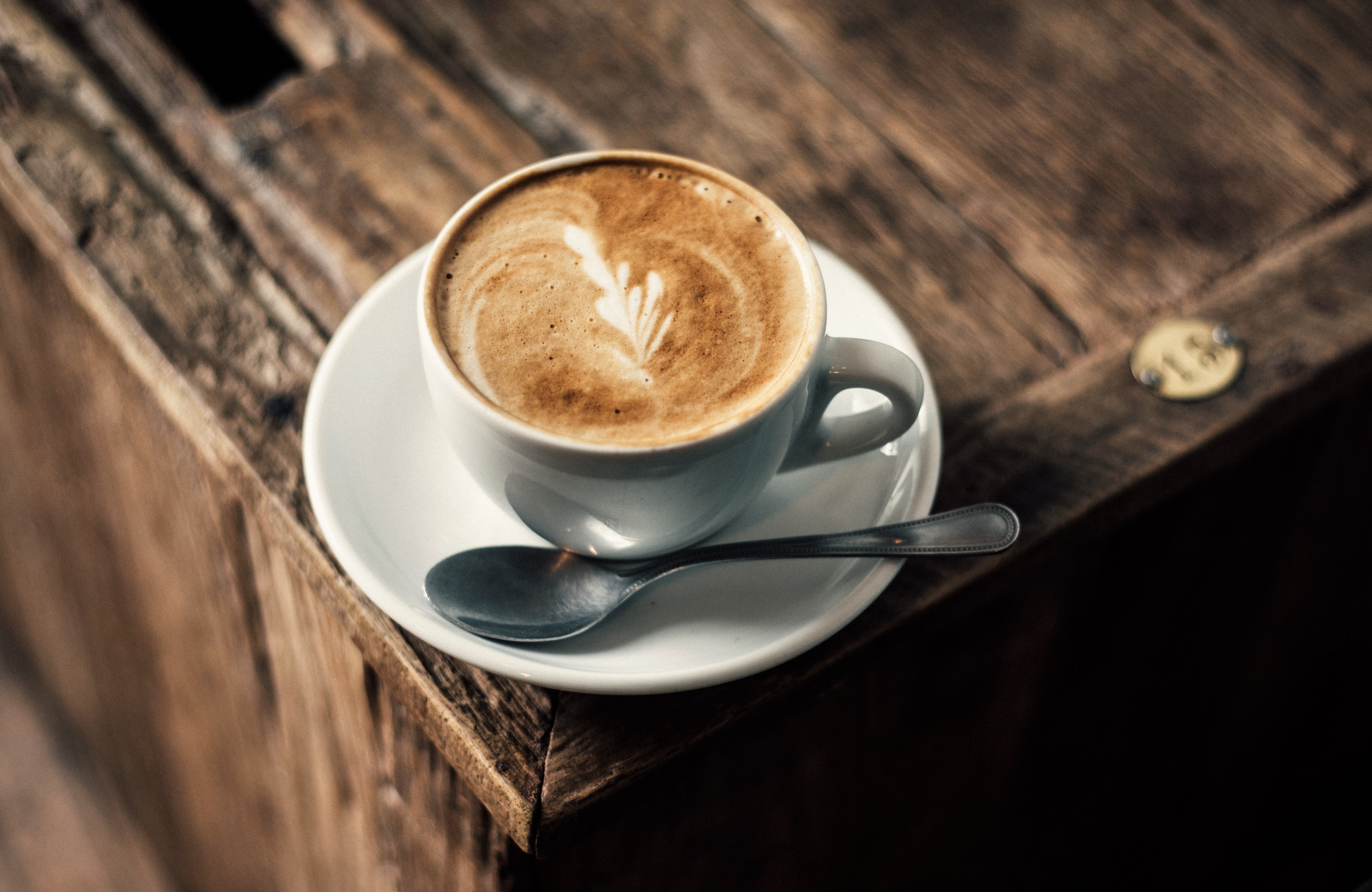 Let’s locate all 
these materials 
on the OSU 
Foundation 
website.

Exercise: Research Collection Form
OSU FOUNDATION
14
Who awards grants to OSU?
Agenda
Background Information

OSU Foundation Website

OSU’s RFP Newsletter

Research Office Website

GrantForward

proposalCENTRAL

Foundation Center

OSU Grantor Organizations
IMPORTANT! The relationships cultivated with these organizations are contingent on a thoughtful, coordinated, and respectful approach.

ALL interactions with these funders should be approved and managed by OSU Foundation. 

Don’t be a lone wolf. We got you.
OSU FOUNDATION
15
[Speaker Notes: If the approach to a funder is not carefully coordinated among all the interested parties at OSU, we jeopardize future funding opportunities for everyone.

It is the OSU Foundation’s aim to maximize foundation funding for OSU, now and in the long-term. Sometimes that means being a gate-keeper, but more often it’s like being a shepherd. We want to help you find funding for your thing, we are on your side.]
Who awards grants to OSU?
Agenda
Background Information

OSU Foundation Website

OSU’s RFP Newsletter

Research Office Website

GrantForward

proposalCENTRAL

Foundation Center

OSU Grantor Organizations
M.J. Murdock Charitable Trust
Oregon Community Foundation
Wal-Mart Foundation
WM Keck Foundation
The G. Unger Vetlesen Foundation
Gordon and Betty Moore Foundation
ARCS Foundation Oregon
Meyer Memorial Trust
Tykeson Family Foundation
Bill & Melinda Gates Foundation
Chicago Community Foundation
Alpha Foundation for Improvement of Mine Safety and Health
Banfield Charitable Trust
Medical Research Foundation of Oregon
Morris Animal Foundation
Between 2013-14 and present, these foundations gave the largest amount of cumulative giving to OSU
OSU FOUNDATION
16
Questions?
OSU FOUNDATION
17